Clinical Practice Guidelines
Hepatocellularcarcinoma
About these slides
These slides give a comprehensive overview of the EASL clinical practice guidelines on the management of hepatocellular carcinoma

The guidelines were first presented at the International Liver Congress 2018 and are published in the Journal of Hepatology
A full copy of the publication can be downloaded from the Clinical Practice Guidelines section of the EASL website

Please feel free to use, adapt, and share these slides for your own personal use; however, please acknowledge EASL as the source
About these slides
Definitions of all abbreviations shown in these slides are provided within the slide notes

When you see a home symbol like this one:       , you can click onthis to return to the outline or topics pages, depending on whichsection you are in






Please send any feedback to: slidedeck_feedback@easloffice.eu
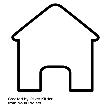 These slides are intended for use as an educational resource and should not be used in isolation to make patient management decisions. All information included should be verified before treating patients or using any therapies described in these materials
Guideline panel
Chair 
Peter R Galle 

Panel members 
Josep M Llovet, Vincenzo Mazzaferro, Fabio Piscaglia, Jean-Luc Raoul, Peter Schirmacher, Valérie Vilgrain, Alejandro Forner (EASL Governing Board representative)

Reviewers
Tim Meyer, Gregory Gores, Jean-Franҫois Dufour
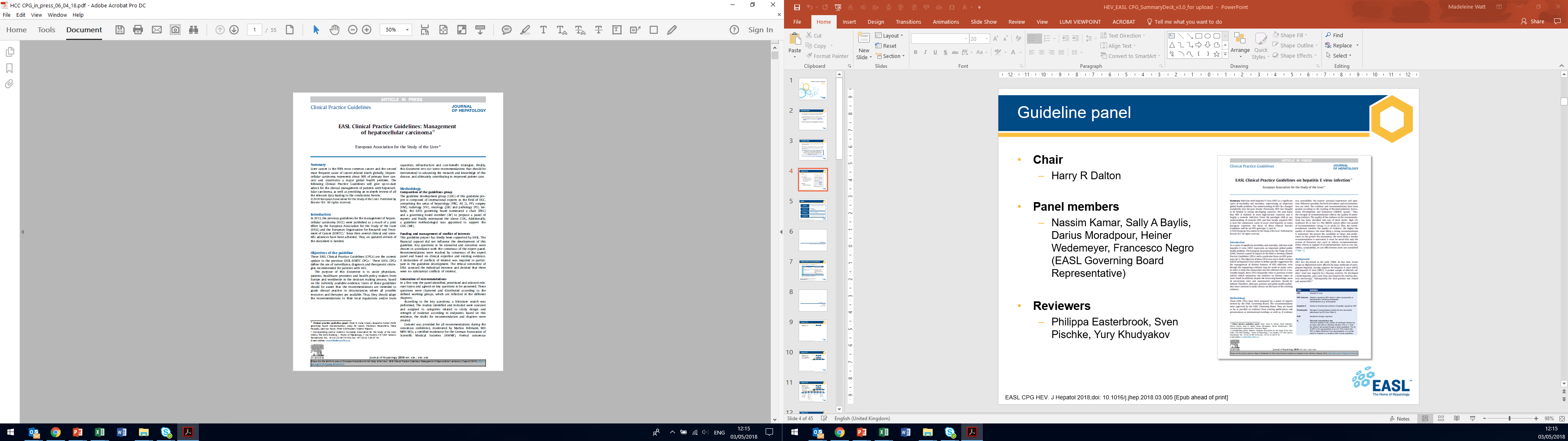 EASL CPG HCC. J Hepatol 2018; doi: 10.1016/j.jhep.2018.03.019
Outline
EASL CPG HCC. J Hepatol 2018; doi: 10.1016/j.jhep.2018.03.019
[Speaker Notes: HCC, hepatocellular carcinoma]
Methods
Grading evidence and recommendations
Grading evidence and recommendations
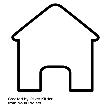 Grading is a simplified adaptation of the GRADE system1
*Level was downgraded if there was poor quality, strong bias or inconsistency between studies; level was upgraded if therewas a large effect size; †Recommendations were reached by consensus of the panel and included the quality of evidence, presumed patient-important outcomes and costs
1. Guyatt GH, et al. BMJ 2008:336:924–6;
EASL CPG HCC. J Hepatol 2018; doi: 10.1016/j.jhep.2018.03.019
[Speaker Notes: GRADE, Grading of Recommendations Assessment Development and Evaluation; RCT, randomized controlled trial]
Background
Incidence of primary liver cancer
Risk factors for primary liver cancer
Background
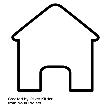 Liver cancer
Fifth most common cancer
Second most frequent cause of cancer-related death globally
854,000 new cases and 810,000 deaths per year
7% of all cancers
HCC
Accounts for approximately 90% of primary liver cancers
Constitutes a major global health problem
Akinyemiju T, et al. JAMA Oncol 2017;3:1683–91 ;
EASL CPG HCC. J Hepatol 2018; doi: 10.1016/j.jhep.2018.03.019
[Speaker Notes: HCC, hepatocellular carcinoma]
Incidence of primary liver cancer in Europe
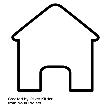 Incidence rates per 100,000
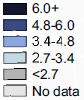 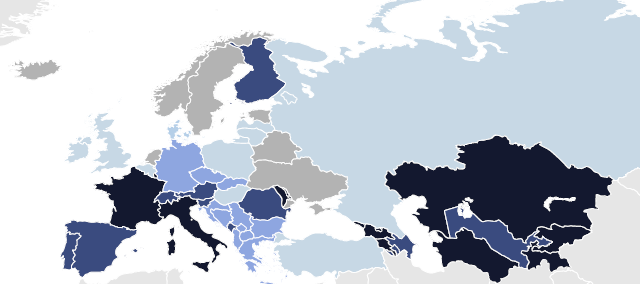 EASL CPG HCC. J Hepatol 2018; doi: 10.1016/j.jhep.2018.03.019
Incidence of primary liver cancer in Europe
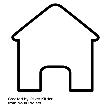 Incidence rates per 100,000
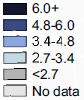 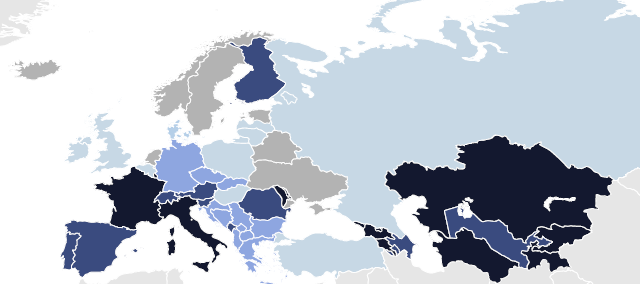 EASL CPG HCC. J Hepatol 2018; doi: 10.1016/j.jhep.2018.03.019
Main risk factors for primary liver cancer worldwide*
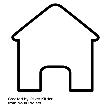 ~90% of HCCs are of known underlying aetiology1
Most frequently HCV, HBV, alcohol and aflatoxin exposure
*Contribution of hepatitis B, C, alcohol and other causes on absolute liver cancer deaths, both sexes, globally and by region 2015. Data refer to all primary liver cancers (HCC, intrahepatic CCA and liver cancer of mixed differentiation)
1. Akinyemiju T, et al. JAMA Oncol 2017;3:1683–91;
EASL CPG HCC. J Hepatol 2018; doi: 10.1016/j.jhep.2018.03.019
[Speaker Notes: CCA, cholangiocarcinoma; HBV, hepatitis B virus; HCC, hepatocellular carcinoma; HCV, hepatitis C virus]
Guidelines
Key recommendations
Topics
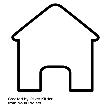 Epidemiology and risk factors
Prevention
Surveillance
Diagnosis
Recall policy
Staging
Treatment: liver resection
Treatment: liver transplantation
Treatment: systemic therapy
Assessment of treatment response
Palliative and best supportive care
Click on a topic to skip to that section
EASL CPG HCC. J Hepatol 2018; doi: 10.1016/j.jhep.2018.03.019
Epidemiology and risk factors
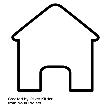 Incidence of HCC has been rising
Driven by increases in chronic viral infections and lifestyle-relatedrisk factors
Cirrhosis is an important risk factor for HCC
Multiple causes, including viral hepatitis, chronic alcohol use, NAFLD
Up to 90% of HCC arises on a background of cirrhosis in theWestern world1
Level of evidence
Grade of recommendation
1. Forner A, et al. Lancet 2018;391:1301–1314;
EASL CPG HCC. J Hepatol 2018; doi: 10.1016/j.jhep.2018.03.019
[Speaker Notes: HCC, hepatocellular carcinoma; NAFLD, non-alcoholic fatty liver disease]
Prevention
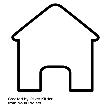 Primary prevention of HCC can be achieved with universalvaccination against HBV
Progression to cirrhosis and HCC can be prevented by:
Antiviral treatment in patients with chronic hepatitis B and C*
Adoption of healthy lifestyle measures
Level of evidence
Grade of recommendation
*Level of evidence high, grade of recommendation strong
EASL CPG HCC. J Hepatol 2018; doi: 10.1016/j.jhep.2018.03.019
[Speaker Notes: HBV, hepatitis B virus; HCC, hepatocellular carcinoma; HCV, hepatitis C virus; SVR, sustained virological response]
HCC preventive interventions
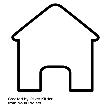 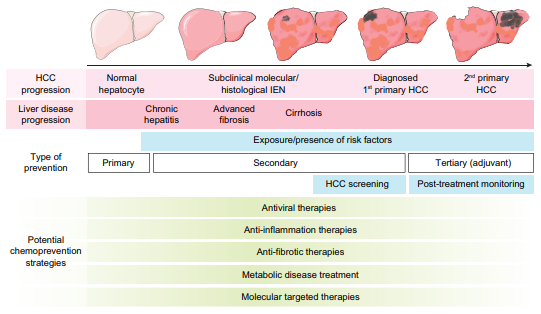 Fujiwara N, et al. J Hepatol 2018;68:526–49
EASL CPG HCC. J Hepatol 2018; doi: 10.1016/j.jhep.2018.03.019
[Speaker Notes: HCC, hepatocellular carcinoma; IEN, intraepithelial neoplasia]
Role of DAAs for HCV in HCC
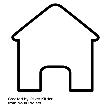 Effect of DAAs on HCC in patients with cirrhosis is debated
Robust conclusion impeded by retrospective assessment, absence of HCC screening, short follow-up and loss to follow-up
Level of evidence
Grade of recommendation
*Antiviral therapies should follow the EASL guidelines for management of chronic hepatitis B and C infection; †It is unclear whether this represents the inherent risk of HCC development in advanced cirrhosis, or if DAA therapy increases recurrence rates
EASL CPG HCC. J Hepatol 2018; doi: 10.1016/j.jhep.2018.03.019
[Speaker Notes: DAA, direct-acting antiviral; HCC, hepatocellular carcinoma; HCV, hepatitis C virus; SVR, sustained viral response]
Impact of coffee on HCC development
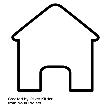 Numerous epidemiological studies have addressed the preventionof HCC in patients with chronic liver disease
Trials analyzing the effect of coffee consumption have shown a consistently positive effect with regard to lowering HCC incidence
Level of evidence
Grade of recommendation
EASL CPG HCC. J Hepatol 2018; doi: 10.1016/j.jhep.2018.03.019
[Speaker Notes: HCC, hepatocellular carcinoma]
Surveillance
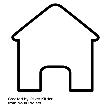 Utility of and applicability of surveillance is influenced by a numberof factors
Incidence of HCC in target populations
Availability of efficient diagnostic tests at acceptable costs
Availability and effectiveness of treatments

Definition of target populations must consider
Incidence of HCC in subsets of patients
Probability that effective therapies, particularly radical ones, are suitable
HCC incidence is higher in patients with more advanced cirrhosis
Probability of receiving effective therapy is lower*
Different incidence thresholds may apply to different target populations
*Because of lower applicability of surgery
EASL CPG HCC. J Hepatol 2018; doi: 10.1016/j.jhep.2018.03.019
[Speaker Notes: HCC, hepatocellular carcinoma]
Surveillance
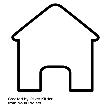 High rate of HCC in certain risk groups makes surveillance acost-effective route to reducing mortality
Conventional threshold is US $50,000 per year of life saved*
Level of evidence
Grade of recommendation
*Slightly lower (£30,000) or significantly higher levels (up to $150,000) have been proposed to account for inflation, specific national healthcare resources and other factors
EASL CPG HCC. J Hepatol 2018; doi: 10.1016/j.jhep.2018.03.019
[Speaker Notes: HCC, hepatocellular carcinoma]
Surveillance in patients at high risk of HCC
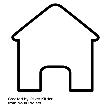 Surveillance is recommended in specific target populations






Interval should be dictated by rate of tumour growth and tumourincidence in target population
6-month interval is reasonable and cost-effective
3 months: no clinical benefit
12 months: fewer early stage diagnoses and shorter survival
Level of evidence
Grade of recommendation
*Patients at low HCC risk left untreated for HBV and without regular 6-month surveillance must be reassessed at latest on a yearly basis to verify progression of HCC risk. †PAGE-B score is based on decade of age (16–29 = 0, 30–39 = 2, 40–49 = 4, 50–59 = 6, 60–69 = 8, ≥70=10), gender (M = 6, F = 0) and platelet count (≥200,000/µl = 0, 100,000–199,999µl = 1, <100,000 = 2): a total sum of ≤9 is considered at low risk of HCC (almost 0% HCC at 5 years) a score of 10–17 at intermediate risk (3% incidence HCC at 5 years) and ≥18 is at high risk (17% HCC at 5 years) 
EASL CPG HCC. J Hepatol 2018; doi: 10.1016/j.jhep.2018.03.019
[Speaker Notes: HBV, hepatitis B virus; HCC, hepatocellular carcinoma; LT, liver transplantation; PAGE-B, platelet, age, gender, hepatitis B]
Uncertainties in surveillance strategy
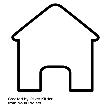 Benefit of surveillance has not been established in all risk groups 
US remains the method of choice
Serological tests are not currently cost-effective
Level of evidence
Grade of recommendation
*Available data show that the biomarkers tested (i.e. AFP, AFP-L3 and DCP) are suboptimal in terms of cost-effectiveness for routine surveillance of early HCC
EASL CPG HCC. J Hepatol 2018; doi: 10.1016/j.jhep.2018.03.019
[Speaker Notes: AFP, alpha-fetoprotein; DCP, des-gamma carboxyprothrombin; HCC, hepatocellular carcinoma; LT, liver transplantation; NAFLD, non-alcoholic fatty liver disease; US, ultrasound]
Diagnosis
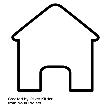 Diagnosis generally relies on pathology
Non-invasive criteria can be used in patients with cirrhosis
Peculiar vascular derangement occurs during hepatic carcinogenesis
High pre-test probability of HCC
Level of evidence
Grade of recommendation
1. International Consensus Group for Hepatocellular Neoplasia. Hepatology 2009;49:658–64; 2. Bosman FT, et al. WHO Classification of Tumours of the Digestive System. Fourth Edition. IARC press; 2010;
EASL CPG HCC. J Hepatol 2018; doi: 10.1016/j.jhep.2018.03.019
[Speaker Notes: HCC, hepatocellular carcinoma]
Non-invasive diagnosis
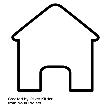 Non-invasive diagnostic criteria for patients with cirrhosis require particular imaging techniques
Level of evidence
Grade of recommendation
*Diagnosis is based on the identification of the typical hallmarks of HCC, which differ according to imaging techniques or contrast agents (APHE with washout in the portal venous or delayed phases on CT and MRI using extracellular contrast agents or gadobenate dimeglumine, APHE with washout in the portal venous phase on MRI using gadoxetic acid, APHE with late-onset [>60 seconds] washout of mild intensity on CEUS)
EASL CPG HCC. J Hepatol 2018; doi: 10.1016/j.jhep.2018.03.019
[Speaker Notes: APHE, arterial phase hyperenhancement; CEUS, contrast-enhanced ultrasound; CT, computed tomography; FDG PET, fluorodeoxyglucose positron emission tomography; HCC, hepatocellular carcinoma; MRI, magnetic resonance imaging]
Recall policy
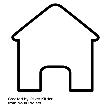 Appropriate recall policy is crucial for the success of surveillance procedures
Defined algorithm followed when surveillance tests are abnormal
Level of evidence
Grade of recommendation
EASL CPG HCC. J Hepatol 2018; doi: 10.1016/j.jhep.2018.03.019
[Speaker Notes: HCC, hepatocellular carcinoma; US, ultrasound]
Algorithm for diagnosis and recall in cirrhotic liver
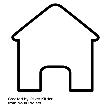 Mass/nodule at imaging
<1 cm
>1 cm
Multiphasic contrast-enhanced CT or MRI,*
or gadoxetic-enhanced MRI†
Repeat US at 4 months
Stable‡
Growing/changingpattern
1 positive technique:HCC imaging hallmarks
No
Yes
‖
Use other modality: multiphasic contrast-enhanced CT or MRI,* or gadoxetic-enhanced MRI,†or contrast-enhanced ultrasound§
Biopsy unclear:
Consider re-biopsy
1 positive technique: HCC imaging hallmarks
No
Yes
Non-HCC malignancy/
benign
Biopsy
HCC
*Using extracellular MRI contrast agents or gadobenate dimeglumine; †Diagnostic criteria: APHE and washout on the portal venous phase; ‡Lesion <1 cm stable for 12 months (three controls after 4 months) can be shifted back to regular 6-month surveillance; §Diagnostic criteria: APHE and mild washout after 60 seconds; ‖Optional for centre-based programmes 
EASL CPG HCC. J Hepatol 2018; doi: 10.1016/j.jhep.2018.03.019
[Speaker Notes: APHE, arterial phase hyperenhancement, CT, computed tomography; HCC, hepatocellular carcinoma; MRI, magnetic resonance imaging; US, ultrasound]
Staging systems and treatment allocation
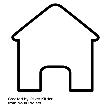 Prognostic assessment is critical in the management of HCC
Complicated by co-existence of HCC and cirrhosis
Staging for HCC should be based on:
Prognostic variables from studies on natural history of HCC and cirrhosis
Variables from evidence-based studies on therapeutic rationale
Level of evidence
Grade of recommendation
*The stage migration strategy is a therapeutic choice by which a treatment theoretically recommended for a different stage is selected as the best first-line treatment option: usually offering the effective treatment option recommended for the subsequent more advanced tumour stage, which occurs when patients are not suitable for their first line therapy. However in highly selected patients, with parameters close to the thresholds, a lower-stage migration strategy could be the best option, given a multidisciplinary decision
EASL CPG HCC. J Hepatol 2018; doi: 10.1016/j.jhep.2018.03.019
[Speaker Notes: BCLC, Barcelona Clinic Liver Cancer; HCC, hepatocellular carcinoma]
Modified BCLC staging system and treatment strategy
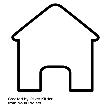 HCC in cirrhotic liver
Very early stage (0)
Single <2 cm
Preserved liver
function*
PS 0
Terminal stage (D)
Not transferable HCC
End-stage liver functionPS 3–4
Intermediate stage (B)
Multinodular,
unresectable
Preserved liver
function*
PS 0
Advanced stage (C)
Portal invasion/extrahepatic spread
Preserved liver
function*
PS1†–2
Early stage (A)
Solitary or 2–3 nodules <3 cm
Preserved liver
function*
PS 0
Prognostic stage
Solitary
2–3 nodules ≤3 cm
Optimal surgicalcandidate‡
Transplantcandidate
Yes
No
No
Yes
Treatment§
Ablation
Resection
Transplant
Ablation
Chemoembolization
Systemic therapy‖
BSC
Survival
>5 years
>2.5 years
≥10 months
3 months
*Child–Pugh A without ascites. Applies to all treatment options apart from LT; †PS 1; tumour-induced modification of performance capacity; ‡Multiparametric evaluation: compensated Child–Pugh class A liver function with MELD score <10, matched with grade of portal hypertension, acceptable amount of remaining parenchyma and possibility to adopt a laparoscopic/minimally invasive approach; §The stage migration strategy applies; ‖Sorafenib has been shown to be effective in first line, while regorafenib is effective in second line in case of radiological progression under sorafenib. Lenvatinib has been shown to be non-inferior to sorafenib in first line, but no effective second-line option after lenvatinib has been explored. Cabozantinib has been demonstrated to be superior to placebo in 2nd or 3rd line with an improvement in OS. Nivolumab has been approved in second line by FDA but not EMA based on uncontrolled Phase 2 data. Please see notes for full details.
EASL CPG HCC. J Hepatol 2018; doi: 10.1016/j.jhep.2018.03.019
[Speaker Notes: BCLC, Barcelona Clinic Liver Cancer; BSC, best supportive care; EMA, European Medicines Agency; FDA, Food and Drug Administration; HCC, hepatocellular carcinoma; LT, liver transplantation; MELD, Model for End-Stage Liver Disease; OS, overall survival; PS, performance status]
Treatment of HCC: liver resection
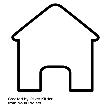 Surgery is the mainstay of HCC treatment
Best outcomes of any treatment in well-selected candidates
5-year survival of 6080%
Liver resection and transplantation is first option with early tumours
Extended to other stages after non-surgical tumour downstaging
Level of evidence
Grade of recommendation
EASL CPG HCC. J Hepatol 2018; doi: 10.1016/j.jhep.2018.03.019
[Speaker Notes: HCC, hepatocellular carcinoma]
Assessment of post-resection risk of hepatic decompensation
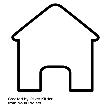 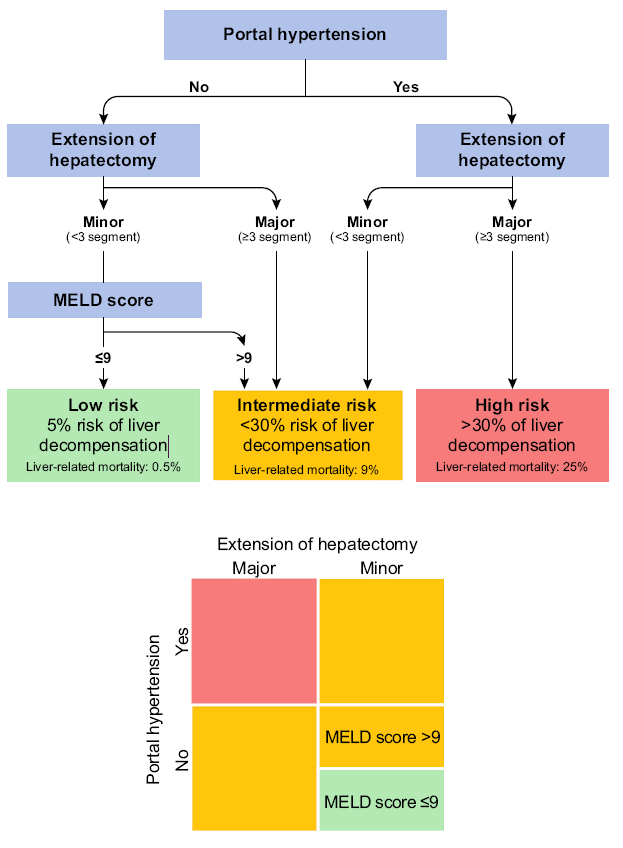 Multi-parametric assessment
Risk of decompensation based on three determinants of liver insufficiency
Portal hypertension
Extent of resection
Liver function

Likelihood of decompensation
High: >30%
Intermediate: <30%
Low: 5%
EASL CPG HCC. J Hepatol 2018; doi: 10.1016/j.jhep.2018.03.019
[Speaker Notes: MELD, Model for End-Stage Liver Disease]
Assessment of post-resection risk of hepatic decompensation
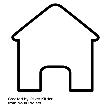 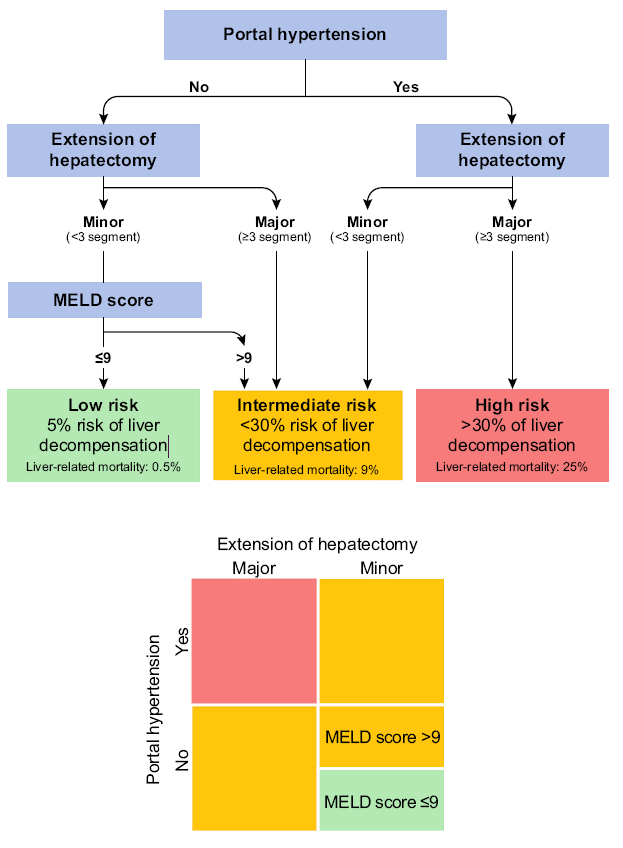 Multi-parametric assessment
Risk of decompensation based on three determinants of liver insufficiency
Portal hypertension
Extent of resection
Liver function

Likelihood of decompensation
High: >30%
Intermediate: <30%
Low: 5%
EASL CPG HCC. J Hepatol 2018; doi: 10.1016/j.jhep.2018.03.019
[Speaker Notes: MELD, Model for End-Stage Liver Disease]
Extent of resection: anatomical vs. non-anatomical*1
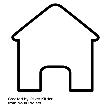 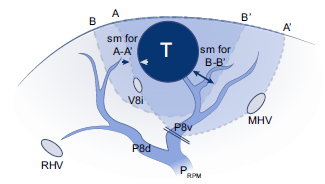 A
Anatomical resection (A-A’) removes entirely the tumour-bearing portal branches bordered by the landmark veins, while non-anatomical resection (B-B’) is any other type of resection in which the tumour-bearing 3rd-order portal region is not fully removed
B
After non-anatomical resection of HCC some part of the tumour-bearing portal region is left, which is at high risk of tumour recurrence
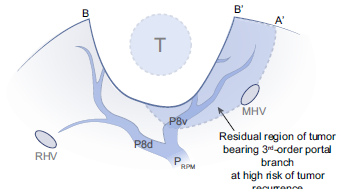 Residual region of tumour- bearing 3rd-order portal branch at high risk of tumour recurrence
*Note that studies of newer, less invasive laparoscopic resections have questioned the superiority of anatomic liver resection in HCC of larger size1. Shindoh J, et al. J Hepatol 2016;65:1062–1063;
EASL CPG HCC. J Hepatol 2018; doi: 10.1016/j.jhep.2018.03.019
[Speaker Notes: HCC, hepatocellular carcinoma; MHV, middle hepatic vein; P8v, ventral branch of P8; P8d, dorsal branch of P8; RHV, right hepatic vein; PRPM, right para-median pedicle; V8i, intermediate vein for segment VIII]
Liver resection and tumour parameters
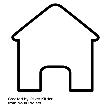 Indications and choice of surgical technique depend on tumoursize and location(s)
Level of evidence
Grade of recommendation
EASL CPG HCC. J Hepatol 2018; doi: 10.1016/j.jhep.2018.03.019
[Speaker Notes: HCC, hepatocellular carcinoma]
Minimally invasive/laparoscopic resection for HCC
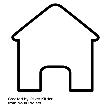 Laparoscopic-robotic resection for HCC located in superficial- peripheral positions of the liver provides optimal survival outcomes
While minimizing complications and hospital stay
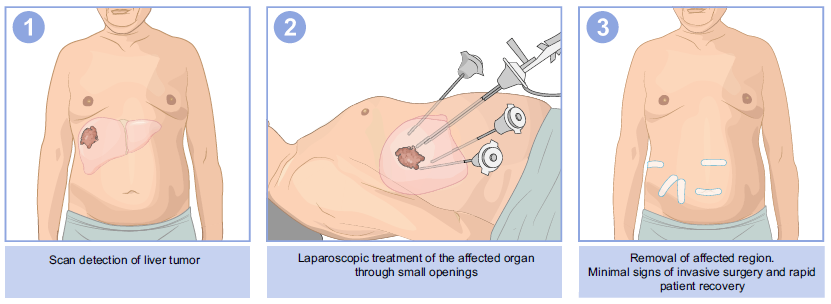 Scan detection of liver tumour
Laparoscopic treatment of the affected organ through small openings
Removal of affected regionMinimal signs of invasive surgery and rapid patient recovery
EASL CPG HCC. J Hepatol 2018; doi: 10.1016/j.jhep.2018.03.019
[Speaker Notes: HCC, hepatocellular carcinoma]
Liver resection contraindications and follow-up
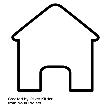 A substantial proportion of patients with HCC present with tumour-related portal vein thrombosis
Disease at advanced stage and not amenable to curative treatment
Tumour recurrence complicates 70% of cases at 5 years
Level of evidence
Grade of recommendation
*Follow-up intervals are not clearly defined. In the first year, 3–4-month intervals are practical
EASL CPG HCC. J Hepatol 2018; doi: 10.1016/j.jhep.2018.03.019
[Speaker Notes: HCC, hepatocellular carcinoma]
Treatment of HCC: liver transplantation
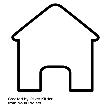 Together with NAFLD/NASH, HCC is the fastest growing indication for LT
Milan criteria are the benchmark for selecting patients for LT
Basis for comparison with other suggested criteria
Level of evidence
Grade of recommendation
*That consider surrogates of tumour biology and response to neoadjuvant treatments to bridge or downstage tumours in combination with tumour size and number of nodules: these criteria should be investigated and determined a priori, validated prospectively and auditable at any time
EASL CPG HCC. J Hepatol 2018; doi: 10.1016/j.jhep.2018.03.019
[Speaker Notes: HCC, hepatocellular carcinoma; LT, liver transplantation; NAFLD, non-alcoholic fatty liver disease; NASH, non-alcoholic steatohepatitis]
Organ allocation and priority for HCC
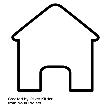 LT is the therapy with the highest chance of curing HCC
Always consider unless age and co-morbidities advise against LT
Major limiting factor is scarcity of donated organs
Including relative priority with other LT indications
EASL CPG HCC. J Hepatol 2018; doi: 10.1016/j.jhep.2018.03.019
[Speaker Notes: HCC, hepatocellular carcinoma; LT, liver transplantation; MELD, Model for End-Stage Liver Disease]
Liver transplant prioritization
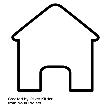 Prioritization of cadaveric graft allocation is challenging
Level of evidence
Grade of recommendation
EASL CPG HCC. J Hepatol 2018; doi: 10.1016/j.jhep.2018.03.019
[Speaker Notes: HCC, hepatocellular carcinoma; LT, liver transplantation]
Allocation models considered in LT
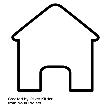 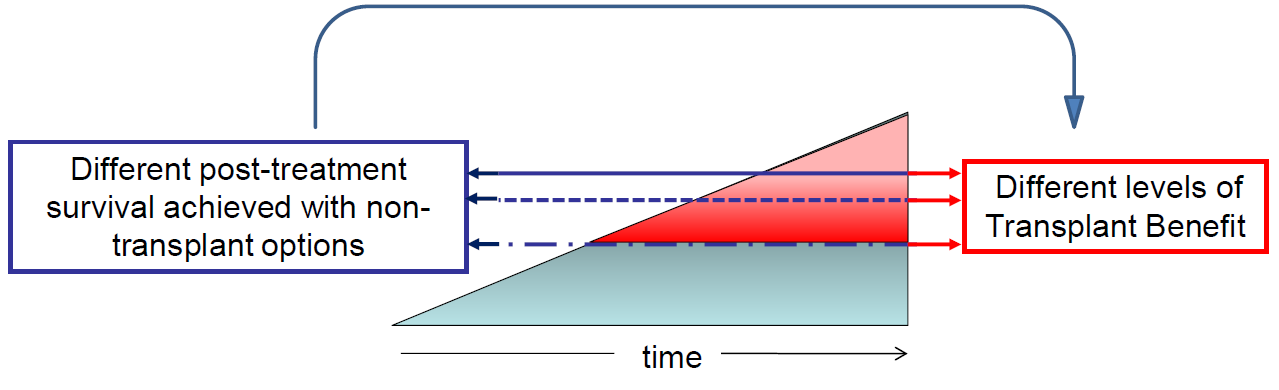 Dotted lines represent different levels of survival achieved with non-transplant options 
Bruix J et al. Gut 2014;63:844–55;
EASL CPG HCC. J Hepatol 2018; doi: 10.1016/j.jhep.2018.03.019
[Speaker Notes: HCC, hepatocellular carcinoma; LT, liver transplantation; MELD, Model for End-Stage Liver Disease]
Pre-LT therapy and living donor options
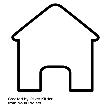 LT candidates with HCC waiting for a cadaveric donor can maintain eligibility with bridging therapy
 Living donor LT may be an option in certain circumstances
Level of evidence
Grade of recommendation
EASL CPG HCC. J Hepatol 2018; doi: 10.1016/j.jhep.2018.03.019
[Speaker Notes: CR, complete response; HCC, hepatocellular carcinoma; LT, liver transplantation; PR, partial response]
Local ablation and external radiation
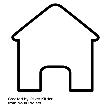 Tumour ablation techniques have improved along with the imaging-guidance tools required to ensure their successful application
Level of evidence
Grade of recommendation
*Thermal ablation in single tumours 2–3 cm in size is an alternative to surgical resection based on technical factors (location of the tumour), hepatic and extrahepatic patient conditions
EASL CPG HCC. J Hepatol 2018; doi: 10.1016/j.jhep.2018.03.019
[Speaker Notes: BCLC, Barcelona Clinic Liver Cancer; HCC, hepatocellular carcinoma]
Percutaneous ablation
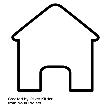 Radiofrequency ablation
Microwave ablation
Cryoablation
Irreversible electroporation
Active energy deposition: few mm
Active energy deposition: ~1 cm
Monopolar RFA
Ice ball: ~1–3 cm
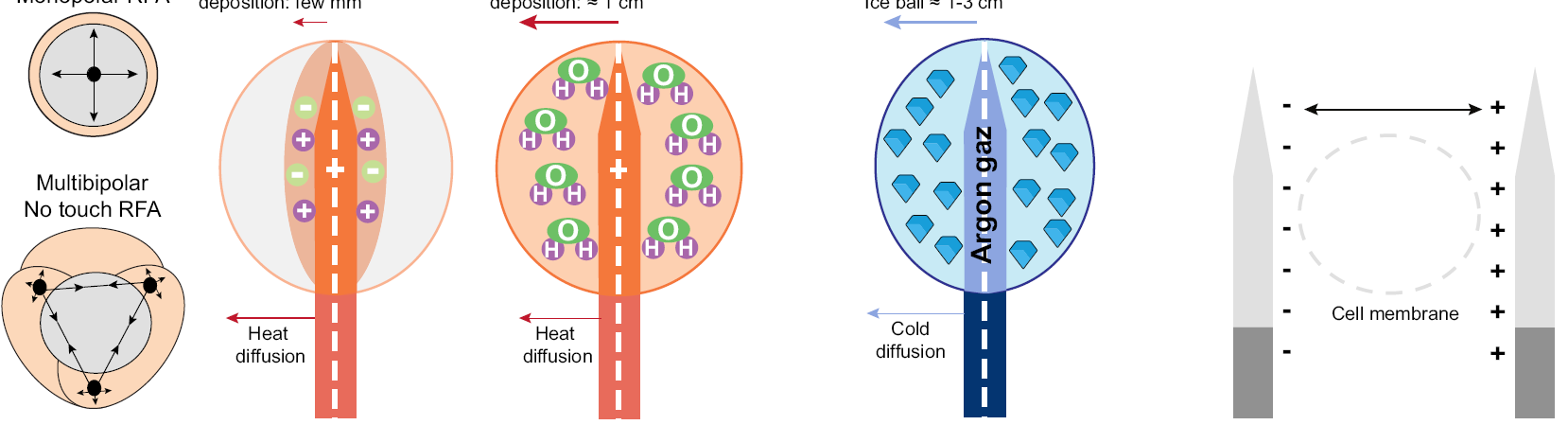 MultibipolarNo touch RFA
Cell membrane
Cold diffusion
Heat diffusion
Heat diffusion
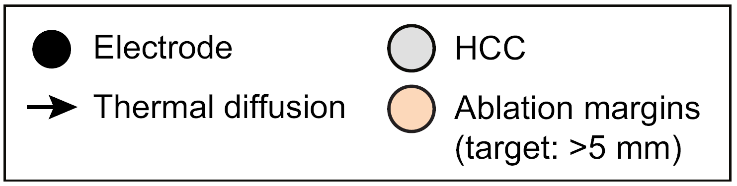 Advantages
Limitations
Easy monitoring with imaging of ice ball progression
Well-evaluated treatment (reference)
Multibipolar mode: increases volume and predictability (margin) of ablation zone
Higher and faster temperature picks reached than with RFA (less sensitive to heat sink effect than monopolar RFA)
Limited risk of thermal injury to neighbouring critical structures
Unsensitive to heat sink effect
Advantage of multibipolar mode (no touch technique, predictability of margins)
No reliable endpoint to set the amount of energy deposition
Thermal injury of adjacent structure
Heat sink effect (near major vessels)
Multibipolar mode is less sensitive to heat sink effect
Cryoshock with first device
Limited clinical data available with new devices
Only preliminary clinical data
General anaesthesia using curare and major analgesic drugs is mandatory
Nault J-C, et al. J Hepatol 2018;68:783–97
EASL CPG HCC. J Hepatol 2018; doi: 10.1016/j.jhep.2018.03.019
[Speaker Notes: HCC, hepatocellular carcinoma; RFA, radiofrequency ablation.]
Transarterial therapies
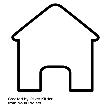 Benefits of TACE in appropriately selected patients have been robustly demonstrated
Level of evidence
Grade of recommendation
EASL CPG HCC. J Hepatol 2018; doi: 10.1016/j.jhep.2018.03.019
[Speaker Notes: BCLC, Barcelona Clinic Liver Cancer; TACE, transarterial chemoembolization]
Transarterial therapies in development
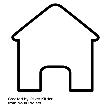 Potential benefits of other transarterial therapies have yet to be sufficiently demonstrated
Level of evidence
EASL CPG HCC. J Hepatol 2018; doi: 10.1016/j.jhep.2018.03.019
[Speaker Notes: BCLC, Barcelona Clinic Liver Cancer; SIRT, selective internal radiation therapy; TACE, transarterial chemoembolization; TARE, transarterial radioembolization]
First-line systemic therapies
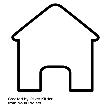 VEGFR and multi-kinase inhibitors have shown survival benefits in advanced HCC
First line: sorafenib and lenvatinib
Level of evidence
Grade of recommendation
EASL CPG HCC. J Hepatol 2018; doi: 10.1016/j.jhep.2018.03.019
[Speaker Notes: BCLC, Barcelona Clinic Liver Cancer; HCC, hepatocellular carcinoma; VEGFR, vascular endothelial growth factor receptor]
Non-inferiority results in advanced HCC
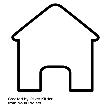 RCTs in advanced HCC
Comparison of first-line drugs/devices vs. sorafenib
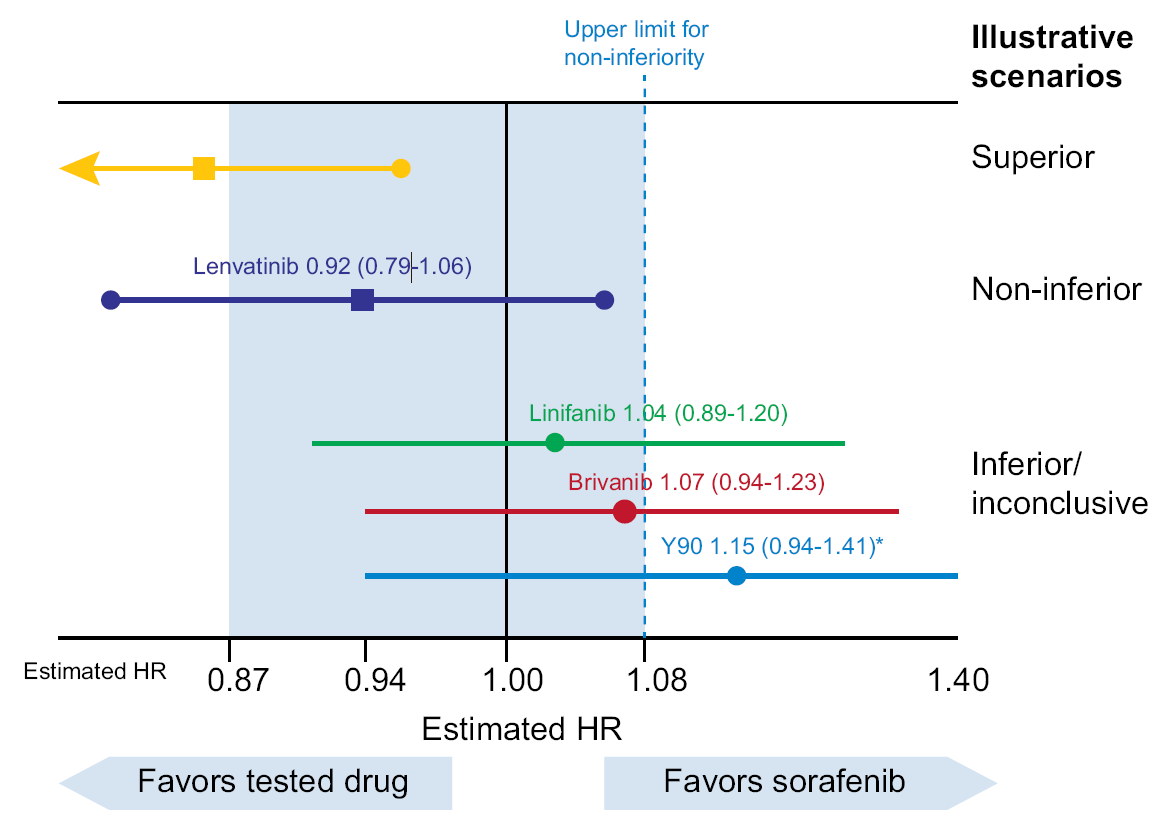 Favours tested drug
Favours sorafenib
EASL CPG HCC. J Hepatol 2018; doi: 10.1016/j.jhep.2018.03.019
[Speaker Notes: HCC, hepatocellular carcinoma; RCT, randomized controlled trial]
Second-line systemic therapies
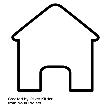 VEGFR and multi-kinase inhibitors have shown survival benefits in advanced HCC
First line: sorafenib and lenvatinib
Second line: regorafenib (and cabozantinib and ramucirumab*)
Another agent that has shown some promise is the checkpoint inhibitor nivolumab
Level of evidence
Grade of recommendation
*In patients with high baseline alpha-fetoprotein (> 400 ng/ml)
EASL CPG HCC. J Hepatol 2018; doi: 10.1016/j.jhep.2018.03.019
[Speaker Notes: HCC, hepatocellular carcinoma; VEGFR, vascular endothelial growth factor receptor]
Systemic therapies in development
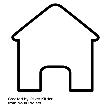 Other systemic treatments are in development
Have not yet demonstrated non-inferiority or clinical benefit
Further clinical trials are required
Level of evidence
Grade of recommendation
EASL CPG HCC. J Hepatol 2018; doi: 10.1016/j.jhep.2018.03.019
[Speaker Notes: BCLC, Barcelona Clinic Liver Cancer; LT, liver transplantation]
Overview of EASL recommendations for treatment
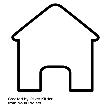 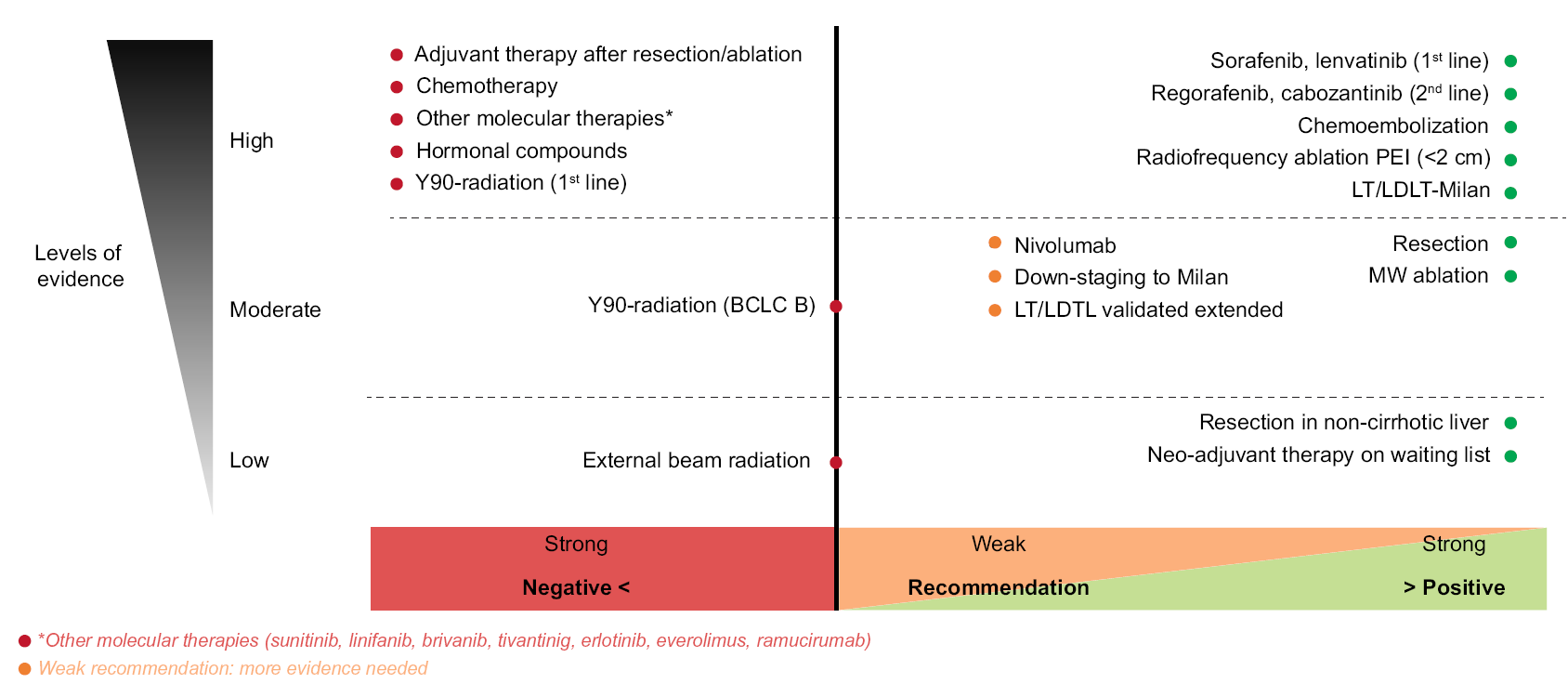 *Other molecular therapies: sunitinib, linifanib, brivanib, tivantinig, erlotinib, everolimus
Weak recommendation: more evidence needed
EASL CPG HCC. J Hepatol 2018; doi: 10.1016/j.jhep.2018.03.019
[Speaker Notes: BCLC, Barcelona Clinic Liver Cancer; LDLT, living donor liver transplantation; LT, liver transplantation; MW, microwave; PEI, percutaneous ethanol injection;]
Assessment of response to treatment
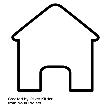 Different methods of response assessment are appropriate fordifferent treatments
Level of evidence
Grade of recommendation
EASL CPG HCC. J Hepatol 2018; doi: 10.1016/j.jhep.2018.03.019
[Speaker Notes: CT, computed tomography; HCC, hepatocellular carcinoma; mRECIST, modified Response Evaluation Criteria in Solid Tumors; MRI, magnetic resonance imaging; RECIST, Response Evaluation Criteria in Solid Tumors]
Palliative and best supportive care
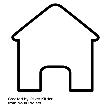 Management of end-stage disease is only symptomatic
No tumour-directed treatment is indicated
Level of evidence
Grade of recommendation
EASL CPG HCC. J Hepatol 2018; doi: 10.1016/j.jhep.2018.03.019
[Speaker Notes: HCC, hepatocellular carcinoma; NSAID, non-steroidal anti-inflammatory drug]
Psychological care in the palliative setting
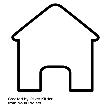 Psychological burden of end-stage HCC should not be neglectedor underestimated
Level of evidence
Grade of recommendation
EASL CPG HCC. J Hepatol 2018; doi: 10.1016/j.jhep.2018.03.019
[Speaker Notes: HCC, hepatocellular carcinoma]
HCC research and future goals
Trial design and endpoints
EASL future goals in HCC
Unmet needs in HCC
[Speaker Notes: HCC, hepatocellular carcinoma]
Trial design and endpoints
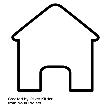 Clinical trial endpoints should be chosen with care
OS is the most important endpoint in oncology and HCC research,and is not subject to investigator bias
Level of evidence
Grade of recommendation
EASL CPG HCC. J Hepatol 2018; doi: 10.1016/j.jhep.2018.03.019
[Speaker Notes: HCC, hepatocellular carcinoma; LT, liver transplantation; OS, overall survival: PFS, progression-free survival; TTP, time to progression]
Response criteria in clinical trials
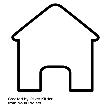 Validity of response criteria can vary depending on the treatment type studied
Level of evidence
Grade of recommendation
*Conversely, ORR and disease control rate have not been robustly shown to correlate with OS in patients receiving systemic therapies; †ORR, TTP and recurrence-free survival can be assessed as secondary endpoints
EASL CPG HCC. J Hepatol 2018; doi: 10.1016/j.jhep.2018.03.019
[Speaker Notes: HCC, hepatocellular carcinoma; mRECIST, modified Response Evaluation Criteria in Solid Tumors; ORR, objective response rate; OS, overall survival; RECIST, Response Evaluation Criteria in Solid Tumors; TACE, transarterial chemoembolization; TTP, time to progression]
Patient selection in clinical trials
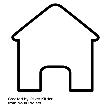 Careful attention to patient selection is crucial
Level of evidence
Grade of recommendation
EASL CPG HCC. J Hepatol 2018; doi: 10.1016/j.jhep.2018.03.019
[Speaker Notes: BCLC, Barcelona Clinic Liver Cancer; ECOG, Eastern Cooperative Oncology Group]
EASL future goals in HCC
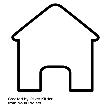 The EASL HCC panel suggested focusing on the following three goals:
Public health policies to prevent, detect, and treat chronic liver disease
Appropriate cancer surveillance to detect HCC in a stage amenable to curative treatment
Link molecular subclasses in clinical trials to therapeutic responseand outcome
EASL CPG HCC. J Hepatol 2018; doi: 10.1016/j.jhep.2018.03.019
[Speaker Notes: HCC, hepatocellular carcinoma]
Unmet needs to achieve EASL future goals
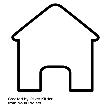 Major health policy interventions to secure:
Universal vaccination against HBV
Universal treatment of HCV if indicated
Prevention of heavy alcohol intake and obesity
Universal implementation of surveillance programmes
New tools for early detection, including assessment of liquid biopsy
Transition to biopsy for HCC in all instances once a tissue biomarker predicting response is available
Development of new therapies for improving outcome, including adjuvant therapies, combination trials with checkpoint inhibitors and other drugs, and modalities (TKIs, loco-regional therapies, radiation)
Development of third-line therapies in advanced stage
Define optimal sequencing of systemic therapy
EASL CPG HCC. J Hepatol 2018; doi: 10.1016/j.jhep.2018.03.019
[Speaker Notes: HBV, hepatitis B virus; HCV, hepatitis C virus; HCC, hepatocellular carcinoma; TKI, tyrosine-kinase inhibitor]
Unmet needs to achieve EASL future goals
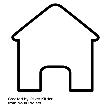 Surrogate markers recapitulating OS
Translate molecular knowledge into precision medicine, linking response rates in trials to molecular subgroups
Assess the role of prognostic and predictive markers in surgical and interventional therapies within prospective investigations
Understand the impact of minimal invasive surgery on HCC recurrence and post-progression survival
Define and evaluate reliable quality of life assessment tools in HCC
Stratify patients at risk for hepatocellular carcinoma and the utilization of chemopreventive strategies
EASL CPG HCC. J Hepatol 2018; doi: 10.1016/j.jhep.2018.03.019
[Speaker Notes: HCC, hepatocellular carcinoma; OS, overall survival]